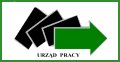 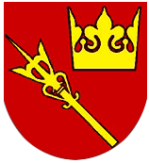 Rynek Pracy w Powiecie Nowotarskim
w I Półroczu 2020 roku
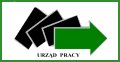 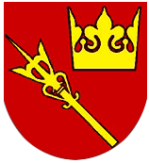 Ogólna Charakterystyka Powiatu
Powiat Nowotarski pod względem zajmowanego obszaru należy do jednych z większych w Polsce. Położony jest na obszarze 1475 km2. W skład powiatu wchodzą:
-miasto Nowy Targ
-gminy miejsko-wiejskie: Rabka-Zdrój, Szczawnica, 
-gminy: Czarny Dunajec, Czorsztyn, Jabłonka, Krościenko n/Dunajcem, Lipnica Wielka, Łapsze Niżne, Nowy Targ, Ochotnica Dolna, Raba Wyżna, Spytkowice, Szaflary
Największą gminą pod względem zajmowanego obszaru jest gmina Czarny Dunajec -zajmuje 218 km2.

W Powiecie Nowotarskim na dzień 31.12.2019 roku zamieszkiwało 191 782 osoby. W porównaniu z rokiem poprzednim liczba ludności powiatu zwiększyła się o 274 osoby. Procentowy rozkład mieszkańców miast i wsi wyniósł 27% i 73%.
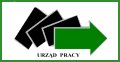 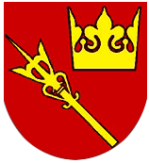 Mieszkańcy Powiatu Nowotarskiego wg ekonomicznych grup wieku
W odniesieniu do poprzedniego roku, w 2019 roku został odnotowany spadek liczby ludności w wieku przedprodukcyjnym o 171 osób. Liczba osób w wieku produkcyjnym spadła w porównaniu do roku poprzedniego o 479 osób. Wzrosła natomiast liczba osób w wieku poprodukcyjnym o 924 osób.
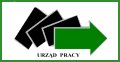 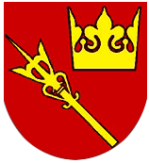 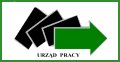 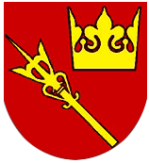 Poziom bezrobociaNa koniec czerwca 2020 roku w powiecie nowotarskim było zarejestrowanych 4610 osób bezrobotnych. W stosunku do czerwca 2019 liczba bezrobotnych wzrosła o 38%. Wzrost bezrobocia wystąpił we wszystkich grupach, w największym stopniu dotyczył osób z prawem do zasiłku- o 72%, mężczyzn- o 46% oraz osób wcześniej pracujących- o 41%. Osoby uprawnione do pobierania zasiłku stanowiły 18% wszystkich zarejestrowanych. Mężczyźni stanowili 51% wszystkich zarejestrowanych. Osoby wcześniej pracujące stanowiły 85% wszystkich zarejestrowanych.
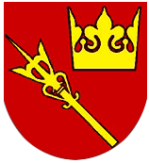 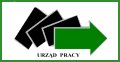 Stopa bezrobocia w powiecie nowotarskim w ciągu ostatniego roku wzrosła. Najwyższy poziom osiągnęła w maju 2020 roku stanowiąc 6,7%. W tym czasie w województwie i kraju osiągnęła poziom 5,1% i 6,0%.
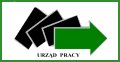 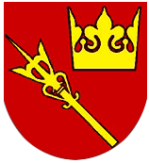 Na koniec czerwca br. najliczniejszą grupę stanowiły osoby w wieku od 25 do 34 lat. W grupie tej było zarejestrowanych 1425 osób, co stanowiło 31% ogółu. Drugą pod względem liczebności grupę reprezentowały osoby w wieku od 18 do 24 lat, w której zarejestrowanych było 937 osób, tj. 20% wszystkich bezrobotnych. Powyżej 55 roku życia zarejestrowanych było 630 osób.
Struktura bezrobotnych ze względu na wiek
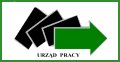 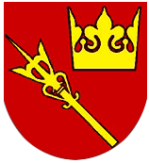 Bezrobotni według wieku
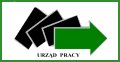 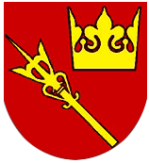 Wykształceniem wyższym legitymowało się 587 osób. Stanowiły one 13% wszystkich zarejestrowanych. Pod względem liczebności najwięcej zarejestrowanych było osób z wykształceniem zasadniczym zawodowym – 1353 osoby, oraz gimnazjalnym i poniżej – 1099 osób.
Struktura bezrobotnych ze względu na wykształcenie
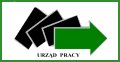 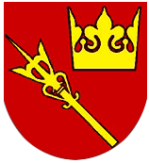 Bezrobotni według wykształcenia
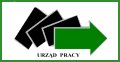 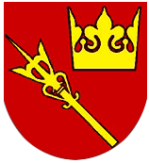 W porównaniu do czerwca 2019 roku, w ogółem zarejestrowanych najbardziej wzrósł odsetek osób ze stażem pracy od roku do 5 lat – o 1,9 punktu procentowego. Osoby dotychczas niepracujące to grupa licząca 677 osób, tj. 15% ogółu. Spośród osób wcześniej pracujących najliczniejszą grupę stanowiły osoby ze stażem pracy od 1 do 5 lat – 1309 osób (28% ogółu).
Bezrobotni według dotychczasowego stażu pracy
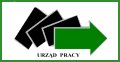 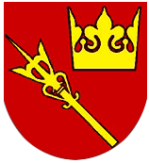 Bezrobotni według stażu pracy
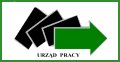 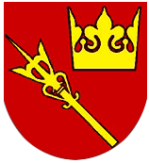 Na koniec czerwca 2020 roku w urzędzie było zarejestrowanych 1249 osób pozostających bez pracy powyżej 12 miesięcy. Stanowiły one 27% wszystkich zarejestrowanych. Przy ogólnym wzroście bezrobocia w powiecie o 38%, liczba osób pozostających bez pracy dłużej niż rok wzrosła o 7%. Na długotrwałe bezrobocie narażone są osoby starsze lub osoby posiadające niskie kwalifikacje.
Bezrobotni według czasu pozostawiania bez pracy
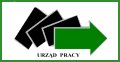 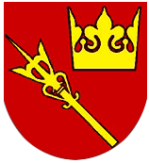 Wśród bezrobotnych najczęściej występowały następujące zawody:
Zgłoszone w I półroczu 2020 roku oferty pracy w tych zawodach
Sprzedawca					- 496 osób		     47 ofert
Kucharz					- 175 osób		       9 ofert
Pomocniczy robotnik budowlany		- 127 osób		     44 oferty
Fryzjer					- 110 osób		       6 ofert
Kelner					- 84 osoby		     20 ofert
Mechanik pojazdów samochodowych	- 81 osób		       4 oferty
Stolarz					- 77 osób		     14 ofert
Pomoc kuchenna				- 70 osób		     24 oferty
Krawiec					- 66 osób		       2 oferty
Robotnik gospodarczy			- 61 osób	                   20 ofert
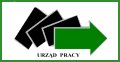 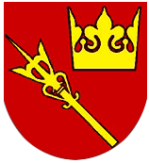 Osoby będące w szczególnej sytuacji na rynku pracy
Znowelizowana w 2014 roku ustawa o promocji zatrudnienia i instytucjach rynku pracy definiuje grupy osób bezrobotnych szczególnie zagrożonych na rynku pracy, którym przysługuje pierwszeństwo w skierowaniu do udziału w programach specjalnych. Należą do nich osoby:
 do 30 roku życia
 długotrwale bezrobotne
 powyżej 50 roku życia
 korzystające ze świadczeń pomocy społecznej
 posiadające co najmniej jedno dziecko do 6 roku życia
Posiadające co najmniej jedno dziecko niepełnosprawne do 18 roku życia.
 niepełnosprawne
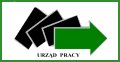 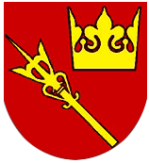 Na koniec czerwca 2020 roku, co najmniej do jednej kategorii osób bezrobotnych, będących w szczególnej sytuacji na rynku pracy należało 80% wszystkich zarejestrowanych.
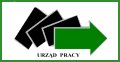 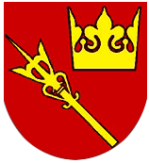 Bezrobotni do 30 roku życia-w czerwcu 2020 roku w urzędzie były zarejestrowane 1733 osoby z tej grupy. Grupa obejmowała 38% wszystkich zarejestrowanych. Blisko 25% osób do 30 roku życia jeszcze nigdy nie pracowała.
Działaniami aktywizującymi urząd objął 253 osoby do 30 roku życia w następujących formach:
Prace interwencyjne 						15 osób
Jednorazowe środki na rozpoczęcie działalności gospodarczej		23 osoby
Wyposażenie lub doposażenie stanowiska pracy			                    6 osób
Podjęcie zatrudnienia w ramach bonu na zasiedlenie			  8 osób
Zatrudnienie w ramach refundacji części kosztów poniesionych
    na wynagrodzenia, nagrody, składki ubezpieczenia społ. 		                  12 osób      
Szkolenia							  8 osób
Staż							               178 osób
Prace społecznie użyteczne						 3 osoby           

Bezrobotni długotrwale- to osoby pozostające w rejestrze urzędu pracy łącznie przez okres ponad 12miesięcy w okresie ostatnich 2 lat, z wyłączeniem okresów odbywania stażu i przygotowania zawodowego dorosłych.  W połowie 2020 roku w rejestrze było 1698 osób. 
Celem ograniczenia długotrwałego bezrobocia działaniami aktywizującymi urząd objął 72 osoby w następujących formach:
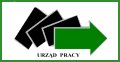 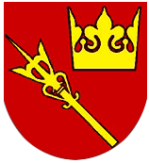 Prace interwencyjne 					   2 osoby
Jednorazowe środki na rozpoczęcie działalności gospodarczej                   10 osób
Pojęcie pracy w ramach bonu na zasiedlenie			   1 osoba
Zatrudnienie w ramach refundacji części kosztów poniesionych
     na wynagrodzenia, nagrody, składki ubezpieczenia społ.		   1 osoba
Szkolenia						   2 osoby
Staż							 39 osób

Bezrobotni powyżej 50 roku życia-w czerwcu 2020 roku w urzędzie były zarejestrowane 972 osoby z tej grupy co stanowiło 21% wszystkich zarejestrowanych. 
Działaniami aktywizującymi urząd objął 36 osób powyżej 50 roku życia w następujących formach:
Prace interwencyjne					     3 osoby
Jednorazowe środki na rozpoczęcie działalności gospodarczej                       2 osoby
Staż							   20 osób
Prace społecznie użyteczne				                      11  osób

Ze świadczeń z pomocy społecznej korzystały 4 osoby bezrobotne.
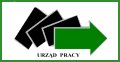 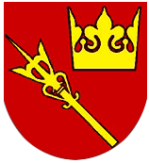 Osoby posiadające co najmniej jedno dziecko do 6 roku życia
W ewidencji urzędu z tej grupy ryzyka przebywały 702 osoby, a 14% z nich uprawnionych było do zasiłku dla bezrobotnych.

Osoby posiadające co najmniej jedno niepełnosprawne dziecko do 18 roku życia
Na koniec czerwca 2020 roku było zarejestrowanych 13 osób posiadających co najmniej jedno niepełnosprawne dziecko do 18 roku życia.

Niepełnosprawni
Według stanu na dzień 30.06.2020 roku w ewidencji bezrobotnych przebywało 157 osób niepełnosprawnych. 
Działaniami aktywizującymi urząd objął 9 osób niepełnosprawnych w następujących formach:
Prace interwencyjne					2 osoby
Jednorazowe środki na rozpoczęcie działalności gospodarczej	3 osoby
Podjęcie pracy w ramach bonu na zasiedlenie 			1 osoba
Staż							2 osoby
Prace społecznie użyteczne					1 osoba
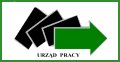 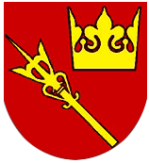 Rejestracje bezrobotnych
W I półroczu 2020 roku zarejestrowało się łącznie 3459 osób bezrobotnych. Było to o 14% więcej niż w tym czasie roku ubiegłego. Wśród zarejestrowanych mężczyźni stanowili 55%, mieszkańcy wsi 67% a osoby uprawnione do zasiłku dla bezrobotnych 23%. Spośród rejestrujących się bezrobotnych, 14% do dnia rejestracji nigdzie nie pracowało. Osoby powracające do rejestru bezrobotnych po raz kolejny stanowiły 76% wszystkich rejestracji. Więcej niż jeden raz rejestrowali się głównie mieszkańcy wsi - 66% oraz mężczyźni – 55%. W 2020 roku najliczniej rejestrowały się osoby: do 30 roku życia – 50% oraz bez doświadczenia zawodowego – 22%.
Spośród osób zarejestrowanych w I półroczu 2020 roku, 408 osób nie posiadało zawodu, natomiast pozostali najliczniej reprezentowali następujące zawody:
Sprzedawca			                    -  319 osób
Kucharz				   -  135 osób
Pomocniczy robotnik budowlany		   -  109 osób
Fryzjer					    -   82 osoby
Mechanik pojazdów samochodowym	                    -    73 osoby
Kelner					    -   70 osób
Technik budownictwa			    -   53 osoby
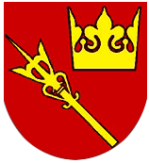 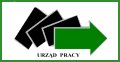 Wyłączenia z ewidencji
W I półroczu 2020 roku z ewidencji zostało wyłączonych łącznie 2559 osób, tj. o 31% mniej niż rok wcześniej. Z ogółu wyrejestrowanych, 1572 osoby (tj. 61%) podjęły pracę. Z tytułu niepotwierdzenia gotowości do podjęcia pracy wyłączone zostały  253 osoby, co stanowiło 10% wszystkich wyłączonych. W porównaniu do sytuacji sprzed roku ich liczba spadła o 66%. Liczba osób rezygnujących ze statusu bezrobotnego spadła o 49%. Z tego tytułu wyłączonych zostało 227 osób (9% wyłączeń z ogółem). Spadła liczba osób które rozpoczęły staże w zakładach pracy, prace społecznie użyteczne oraz szkolenie. Z tego tytułu zostały wyłączone łącznie 292 osoby, tj. 11% z ogółem. Dla porównania w 2019 roku były to 420 osoby.
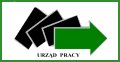 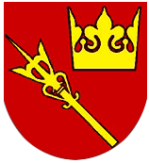 Oferty pracy
W porównaniu z danymi z 2019 roku, liczba ofert wpływających do urzędu w I półroczu br. spadła o 43%. Urząd miał do dyspozycji 1070 wolnych miejsc pracy, z czego:
93% pochodziło od pracodawców z sektora prywatnego
71% dotyczyło pracy niesubsydiowanej
47% dotyczyło pracy okresowej lub sezonowej
Najliczniej wolne miejsca pracy zgłaszali pracodawcy prowadzący działalność związaną z handlem, przetwórstwem przemysłowym, budownictwem oraz działalnością profesjonalną, naukową i techniczną. 
Pracodawcy najczęściej składali zapotrzebowanie na pracowników w zawodach:
Sortowacz materiałów drzewnych	-  140 ofert
Technik prac biurowych		-    63 ofert
Wędliniarz			-    50 ofert
Sprzedawca			-    47 ofert
Pomocniczy robotnik budowlany	-    44 oferty
Magazynier			-    36 ofert
Pracownik pralni chemicznej		-    30 ofert
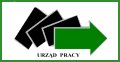 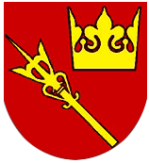 Bezrobotni według miast i gmin
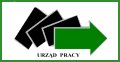 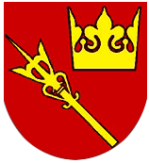 Bezrobotni według miast i gmin
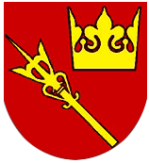 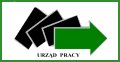 Pośrednictwo pracy
W I półroczu 2020 roku urząd pracy dysponował 1070 miejscami pracy w kraju oraz 475 miejscami pracy u zagranicznych pracodawców z krajów UE/EOG w ramach międzynarodowego pośrednictwa pracy EURES. Wydano 637 skierowań do pracy. W wyniku działań doradców klienta 342 osoby bezrobotne podjęły pracę. Powiatowy Urząd Pracy regularnie aktualizuje i udostępnia na stronie internetowej aktualne oferty pracy oraz na tablicy ogłoszeń oferty pracy z poza regionu.
Tabela. Liczba oświadczeń dotyczących zamiaru powierzenia zatrudnienia obywatelom wg. Państw – I półrocze 2020 r.
W I półroczu 2020 roku zarejestrowano 911 oświadczeń o zamiarze powierzenia zatrudnienia cudzoziemcom.
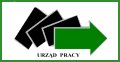 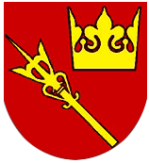 Poradnictwo zawodowe
W okresie od stycznia do czerwca 2020 roku z usług poradnictwa zawodowego i informacji zawodowej skorzystało 104 klientów. Blisko 90% korzystających z poradnictwa zawodowego to osoby należące do bezrobotnych szczególnie zagrożonych na rynku pracy. Przede wszystkim były to osoby długotrwale bezrobotne -34 % i osoby powyżej 50 roku życia – 21%
Pod względem poziomu wykształcenia najliczniej z poradnictwa zawodowego korzystały osoby z wykształceniem średnim- 45%,  następnie z wykształceniem zasadniczym zawodowym- 23%
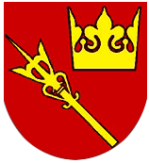 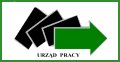 Realizacja zadań w ramach przyznanych środków
W roku 2020 na realizację aktywnych form przeciwdziałania bezrobociu urząd otrzymał limit środków w wysokości 
11 047,8 tys. zł.
W ramach przyznanych środków w I półroczu 2020 roku zaktywizowanych zostało 477 osób. 
Szkolenia- w I połowie 2020 roku urząd zorganizował szkolenie dla operatorów wózków jezdniowych dla 10 osób. Uczestnikami były głównie osoby zarejestrowane krócej niż 6 miesięcy, do 30 roku życia oraz z wykształceniem zasadniczym zawodowym. 
Umowy o odbyciu stażu- W I półroczu 2020 roku w ramach podpisanych umów, staż rozpoczęło 265 osób bezrobotnych. 
Najwięcej bezrobotnych rozpoczęło staż w następujących obszarach zawodowych:
Prace sekretarskie i biurowe			50 osób
Usługi gastronomiczne			22 osoby
Architektura i budownictwo		                   11 osób
Prace interwencyjne- W I półroczu 2020 roku urząd podjął współpracę z 13 podmiotami gospodarczymi, do których skierowano 25 osób bezrobotnych.
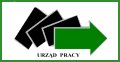 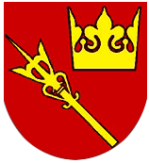 Prace społecznie użyteczne- skierowane są do osób bezrobotnych bez prawa do zasiłku, korzystających ze świadczeń pomocy społecznej.  W I półroczu 2020 roku w celu zorganizowania prac społecznie użytecznych podpisano porozumienia z 3 urzędami gmin. W ramach porozumień zatrudniono 17 osób bezrobotnych. Wszystkie posiadały status osoby długotrwale bezrobotnej, a 65% ukończyło 50 rok życia
Jednorazowe środki na podjęcie działalności gospodarczej- W I półroczu 2020 roku środki na podjęcie działalności gospodarczej przyznano 41 osobom bezrobotnym
Wyposażenie lub doposażenie stanowiska pracy dla skierowanego bezrobotnego- W I półroczu 2020 roku dokonano refundacji kosztów wyposażenia lub doposażenia stanowiska pracy dla skierowanego bezrobotnego 9 pracodawcom.  Refundacja dotyczyła utworzenia 9 nowych stanowisk pracy. 
Bon na zasiedlenie- może otrzymać osoba bezrobotna do 30 roku życia która zamierza podjąć zatrudnienie, inną pracę zarobkową lub działalność gospodarczą poza miejscem dotychczasowego zamieszkania. W I półroczu 2020 roku bon na zasiedlenie otrzymało 8 osób bezrobotnych. 
Krajowy Fundusz Szkoleniowy- stanowi wydzieloną część Funduszu Pracy przeznaczoną na dofinansowanie kształcenia ustawicznego pracowników i pracodawców podejmowanego z inicjatywy lub za zgodą pracodawcy.  
W I połowie 2020 roku zawarto 7 umów (102 osoby) w sprawie finansowania działań obejmujących kształcenie ustawiczne pracowników i pracodawcy z Krajowego Fundusze Szkoleniowego.
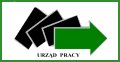 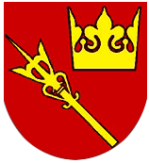 Realizacja zadań związanych z zapobieganiem, przeciwdziałaniem i zwalczaniem COVID-19
Na realizację zadań wynikających z ustawy z dnia 02 marca 2020 roku o szczególnych rozwiązaniach związanych z zapobieganiem, przeciwdziałaniem i zwalczaniem COVID-19, innych chorób zakaźnych oraz wywołanych nimi sytuacji kryzysowych, urząd dodatkowo otrzymał środki finansowe w kwocie 59 255,9 tys. zł. z przeznaczeniem na:
Dofinansowanie części kosztów wynagrodzeń pracowników oraz należnych
     od nich składek na ubezpieczenie społeczne w przypadku spadku obrotów gospodarczych	- 13 225,9 tys. zł
Dofinansowanie części kosztów prowadzenia działalności gospodarczej w przypadku
     spadku obrotów gospodarczych przedsiębiorcy, będącemu osobą fizyczną 
     niezatrudniającemu pracowników						 -  5 000,0 tys. zł
Jednorazowe pożyczki na pokrycie bieżących kosztów prowadzenia działalności
     gospodarczej mikro przedsiębiorcy					                  -  40 800,0 tys. zł
Dofinansowanie części kosztów wynagrodzeń oraz należnych od nich składek na  
     ubezpieczenie społeczne pracowników organizacji pozarządowej
     lub podmiotowi o działalności pożytku publicznego i wolontariacie			     - 230,0 tys. zł
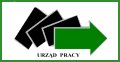 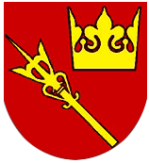 Realizacja projektów współfinansowanych z Europejskiego Funduszu Społecznego